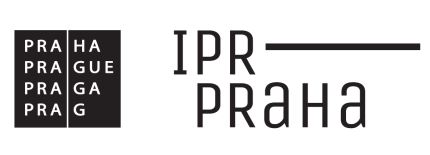 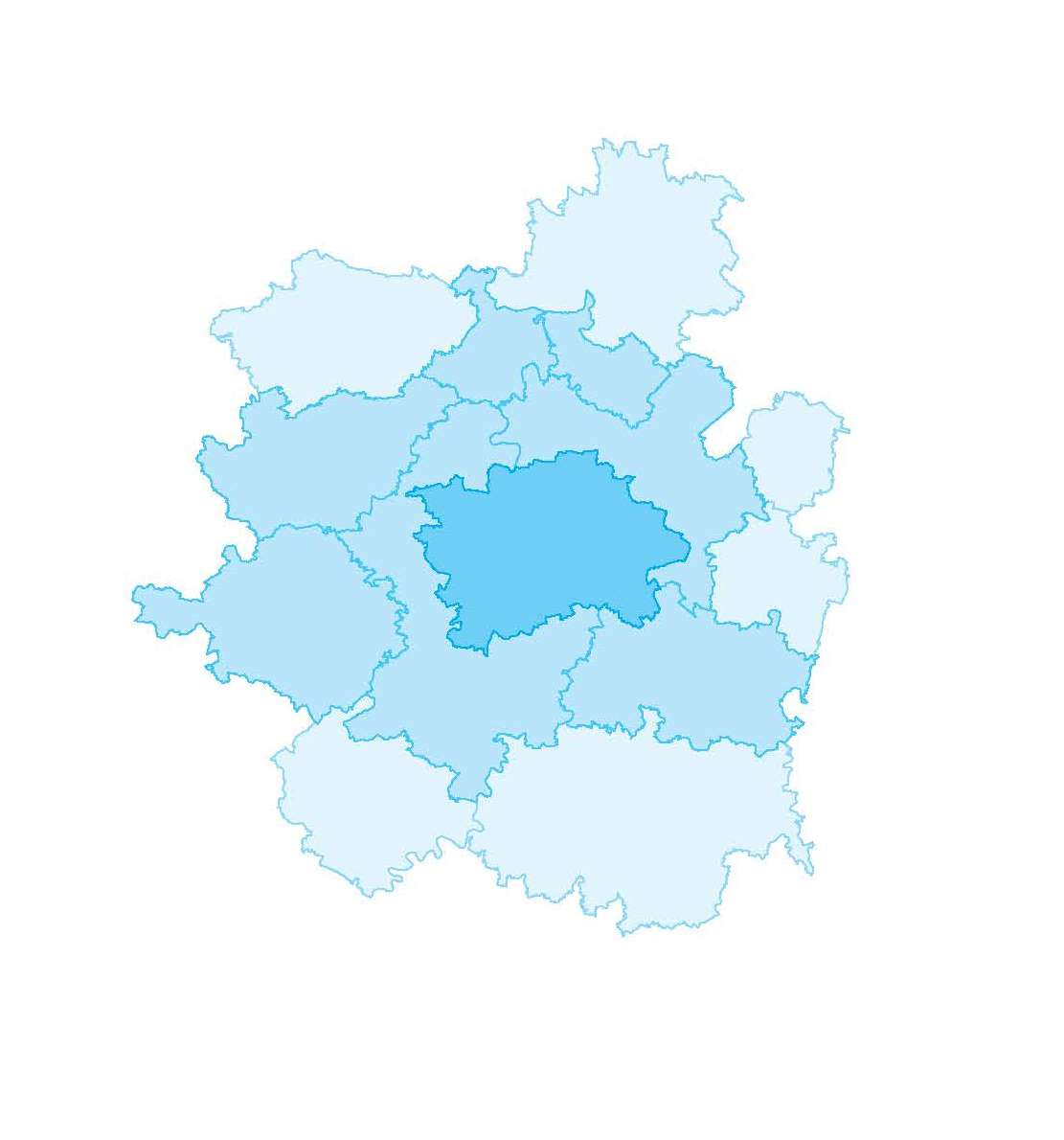 Pracovní skupina pro předškolní vzdělávání
Institut plánování a rozvoje hl. m. Prahy

20. března 2017
Program
Úvodní slovo a představení odborníků
Proces hodnocení
Aktuální stav
Další postup
Integrovaná strategie pro ITI PMO
Integrovaný nástroj pro nové programové období
Specifikace čerpání prostředků z ESI fondů na území PMO
Specifikace aktivit pro danou oblast, ale nejedná se o „změkčování“ podmínek nastavených IROP
Důraz na „územní integrovaný přístup“
Zacílení podpory z IROP v ITI
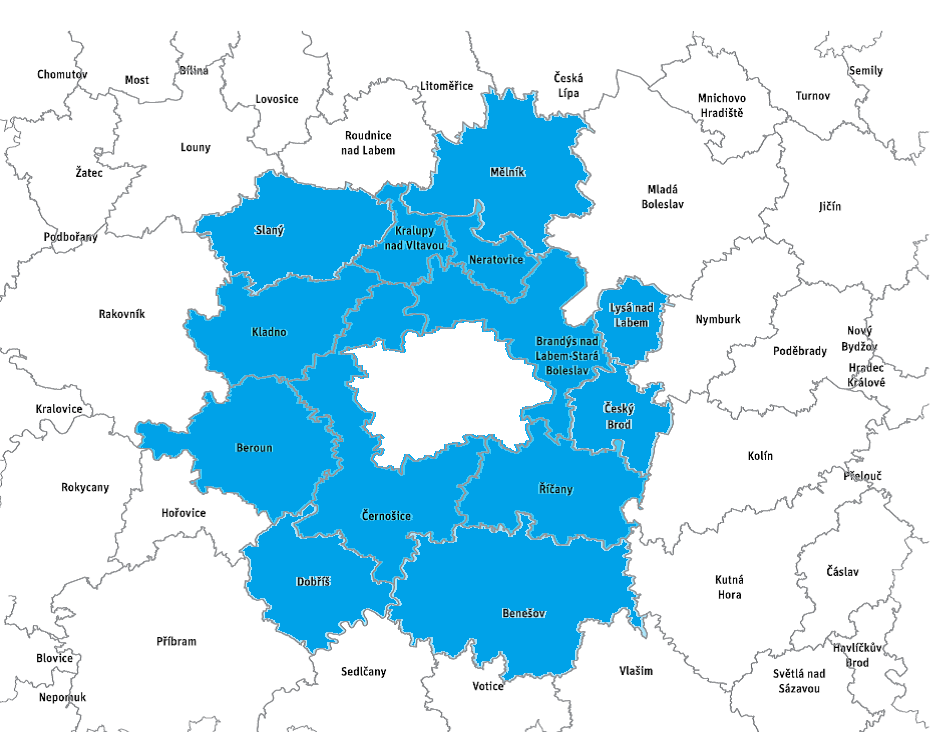 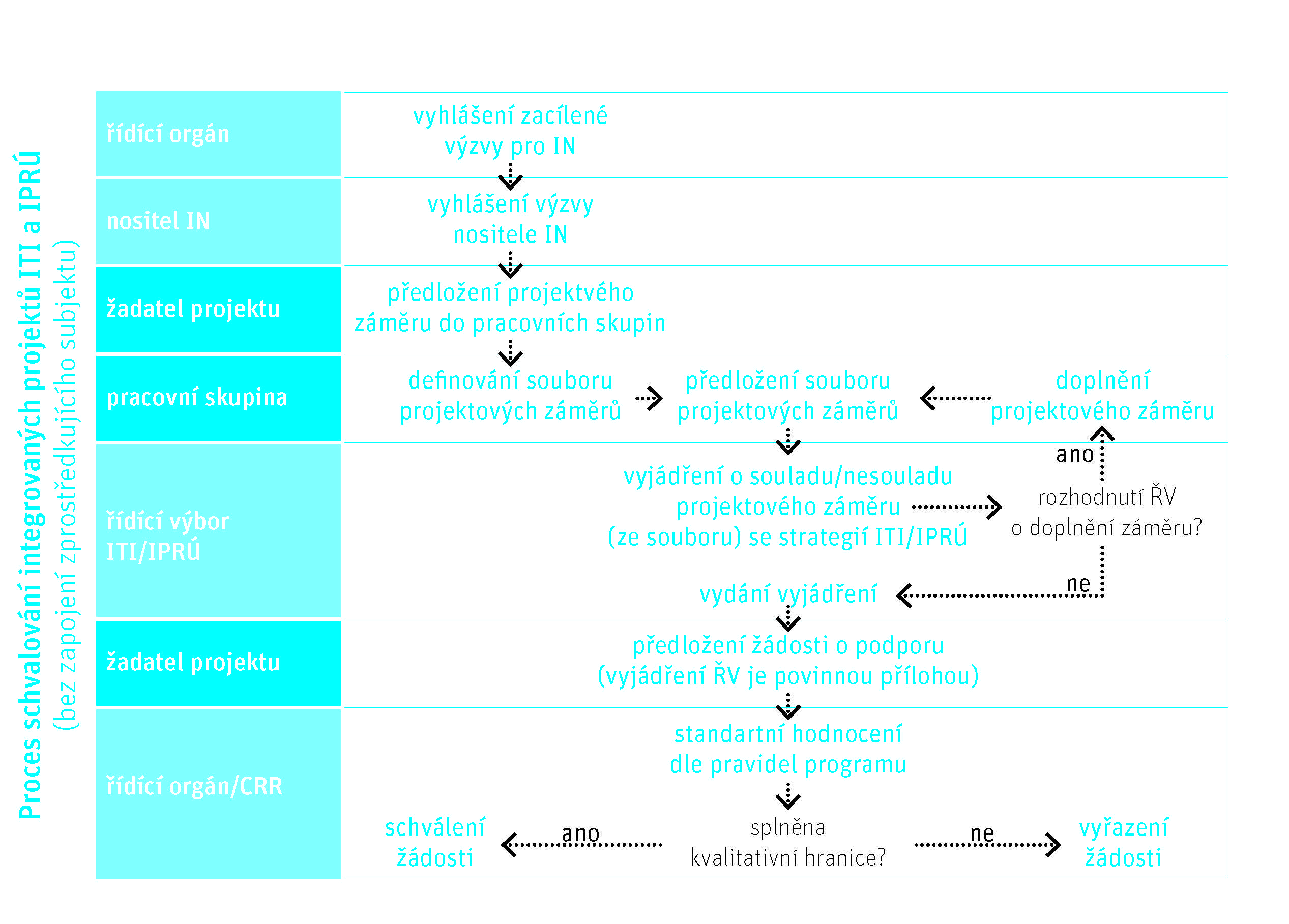 Proces schvalování projektů
Předložené projektové záměry
44 předložených projektových záměrů, 
nejvíc projektových záměrů z ORP Černošice, Říčany, Brandýs nad Labem - Stará Boleslav
projektové záměry za 1 mld. Kč; průměrné CZV na projekt jsou 23,5 mil. Kč
Průměr indikátorů za jeden projektový záměr
kapacita 56 osob
navýšení kapacity 38 osob
děti do 3 let 7,3 osob
Předložené projektové záměry
Alokace opatření a aktivit ITI (MŠ)
Opatření 3.1.1 Strategie ITI (MŠ)
Celkové způsobilé výdaje	349 900 000 Kč
Příspěvek Unie – IROP		292 315 000 Kč

Finanční plán Opatření 3.1.1 Strategie ITI (MŠ)
2017 + 2018 –  94 % celé alokace
Opatření 3.1.1 Strategie ITI (MŠ)
Posouzení souladu PZ se strategií ITI PMO
Výkonný tým nositele
Kontrola projektových záměrů a kritérií ŘV ITI PMO
44 projektových záměrů předloženo
2 žadatelé  odstoupili v průběhu procesu hodnocení 
42 projektových záměrů bylo před konáním pracovní skupiny vyhodnoceno kladně

V případě neúčasti žadatele na PS, může dojít k nesplnění kritéria Předkladatelé prokazatelně připravovali projektový záměr v koordinaci s nositelem ITI PMO.
Posouzení souladu PZ se strategií ITI PMO
Cíl pracovní skupiny
Možnost A) Vytvořit konsenzem takový soubor, který naplní parametry výzvy (při využití maximální alokace a splnění indikátorů)
Možnost B) Předat ŘV ITI PMO celý soubor kladně vyhodnocených projektových záměrů, který využije k hodnocení doplňkových kritérií
Posouzení souladu PZ se strategií ITI PMO
Řídící výbor
Nemůže vydat vyjádření o souladu nad rámec alokace výzvy (podmínka MMR)
Doplňková kritéria budou použita v případě, že projektové záměry přesáhnou 100 % alokace:
Poměr cena/výkon – celkové způsobilé výdaje/navýšení kapacity
Projekt bude realizován v jednom s SO ORP – Černošice, Kladno, Brandýs nad Labem – Stará Boleslav, Říčany
Zástupce žadatele spolupracoval v průběhu přípravy Strategie ITI

Projektovou žádost může žadatel podat i s nesouladným vyjádřením ŘV.
Další postup
Jednání ŘV ITI PMO – 3. dubna 
Vydání vyjádření ŘV ITI PMO – do 10. dubna                         (do 7 kalendářních dnů) 

Výzva zprostředkujícího subjektu bude vyhlášena v MS2014+ dne 1. dubna
Příjem žádostí bude v MS2014+ otevřen od 1. dubna 16:00 

Rozhodovat bude kvalita a připravenost projektů
Kritéria přijatelnosti - upozornění
Žádost o podporu odpovídá projektovému záměru, ke kterému vydal své vyjádření ŘV ITI PMO
Žádost a projektový záměr se shodují v údajích žadatel, popis projektu a hodnoty indikátorů
Hodnoty indikátorů v žádosti o podporu jsou stejné jako hodnoty indikátorů uvedené v projektovém záměru nebo jsou vyšší či nižší max. o 5 % a tato změna je popsána. 
Zároveň výše dotace z EU v žádosti o podporu nepřevyšuje částku uvedenou v projektovém záměru.
Specifická kritéria přijatelnosti (ano/ne)
Předškolní vzdělávání
Projekt vede k rozšíření stávající kapacity zařízení
Projekt prokazatelně řeší nedostatek kapacit v Pražské metropolitní oblasti
Projekt zajistí fyzickou dostupnost a bezbariérovost vzdělávacích zařízení
Projekt nezískal podporu z Národního fondu pro podporu MŠ a ZŠ
Kritéria věcného hodnocení (body)
Předškolní vzdělávání
V projektu jsou uvedena hlavní rizika v realizační fázi i ve fázi udržitelnosti a způsoby jejich eliminace
Projekt umožňuje pobyt dítěte v zařízení po maximální možnou dobu
Realizace projektu je cílena na navýšení kapacity v prstenci okolo hl. m. Prahy
Zařízení zajišťuje pobyt dětem mladším tří let
Součástí projektu jsou úpravy venkovního prostranství (zeleň, herní prvky)
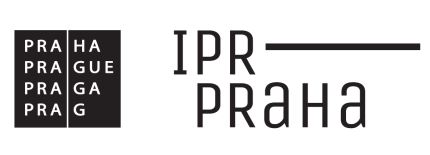 Děkujeme  za pozornost
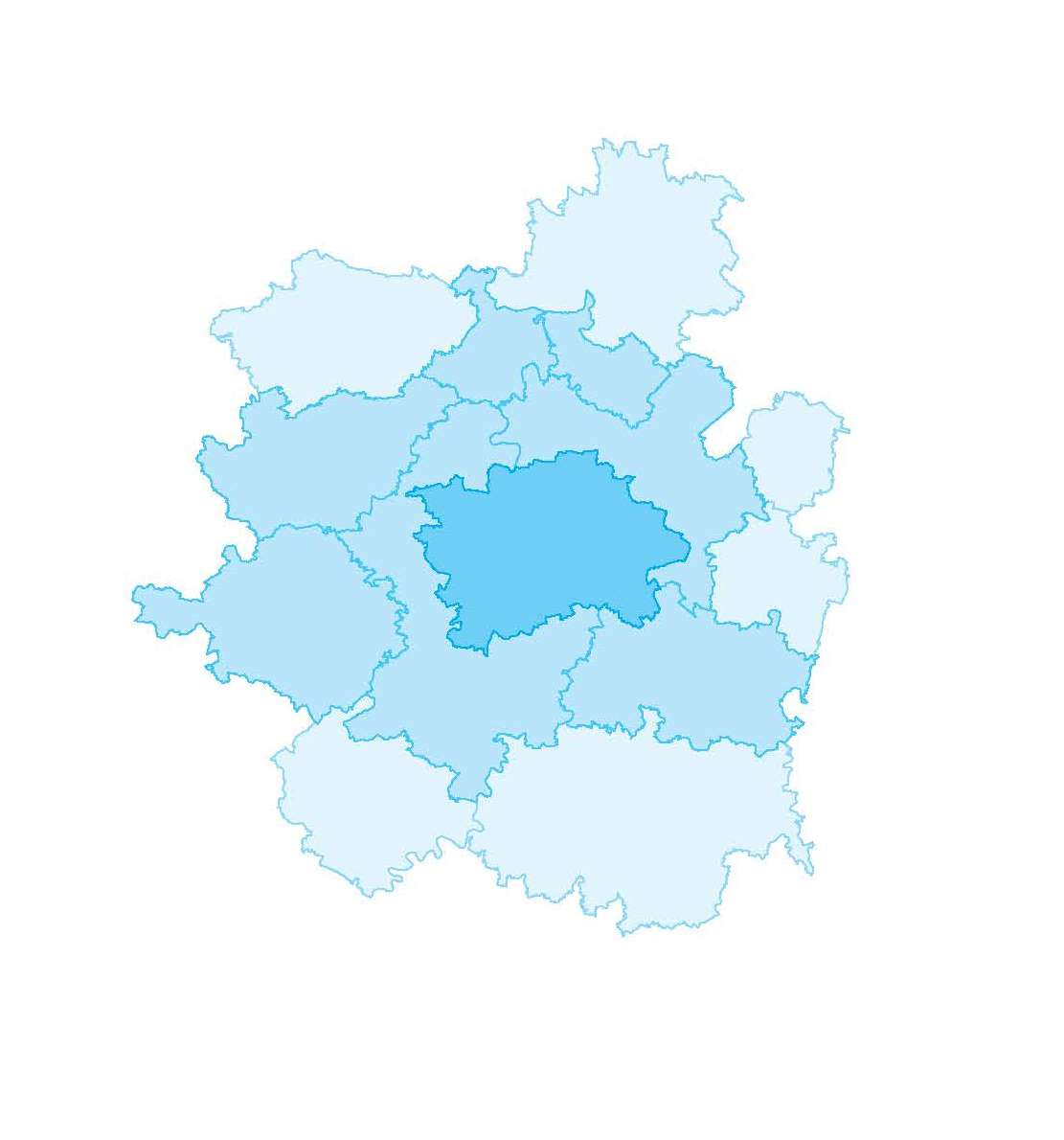 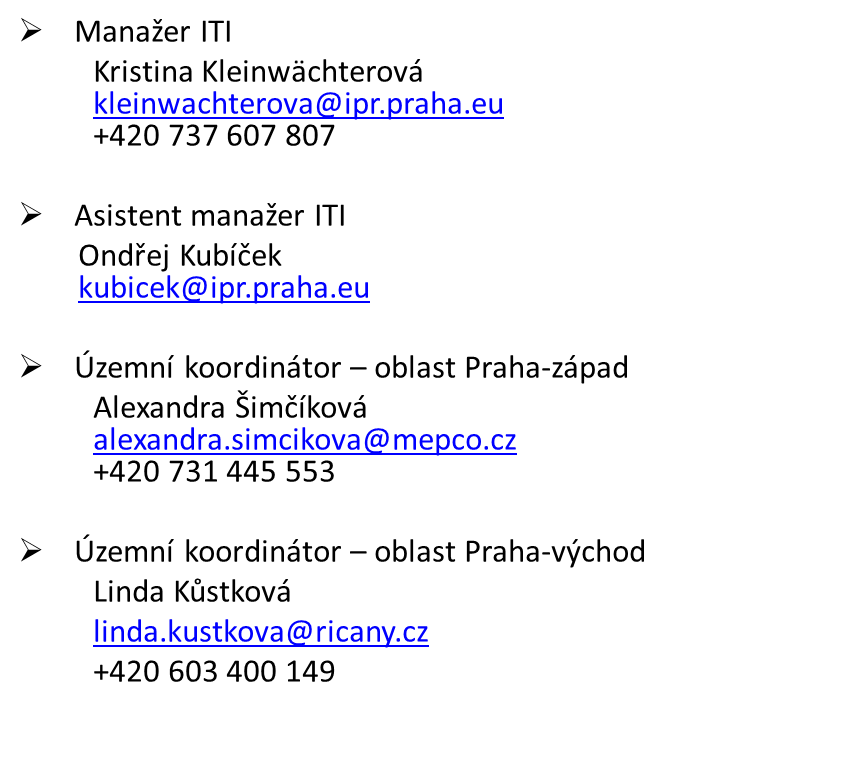